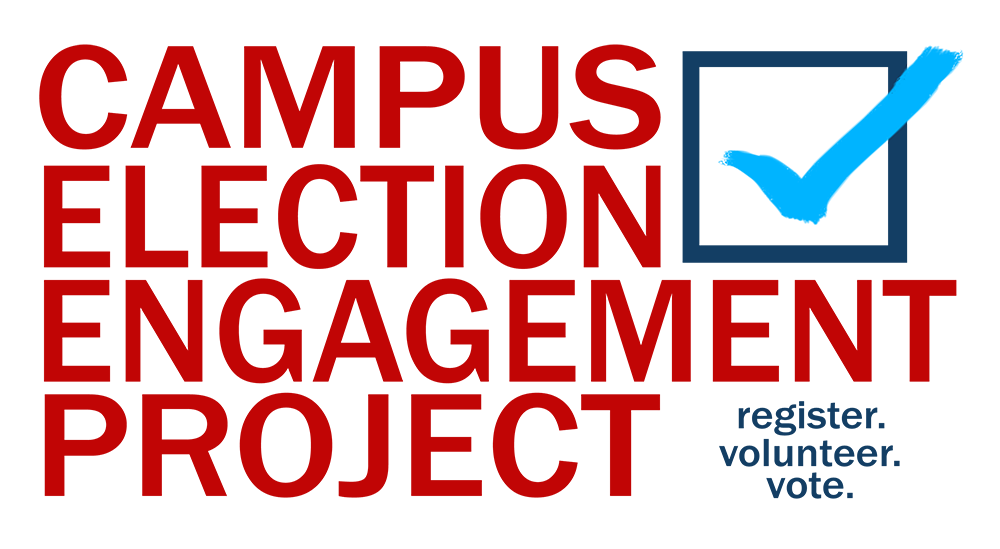 Arkansas
Voter Registration Guide
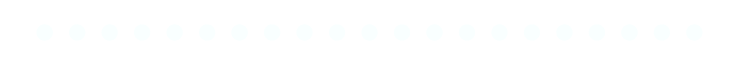 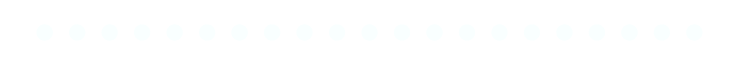 Am I Eligible to Register to Vote?
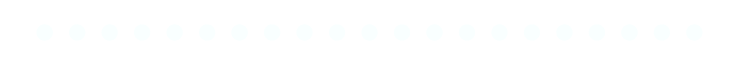 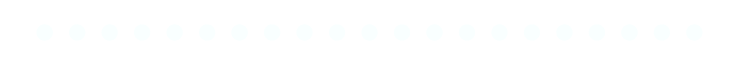 A person must meet the following criteria in order to register to vote...
Must be a U.S. Citizen
Must be resident of AR for 30 days
Must be at least 18 years old at time of next election
Must NOT be convicted of disqualifying felony (unless rights have been restored)
Must NOT be legally declared “mentally incompetent” by a court
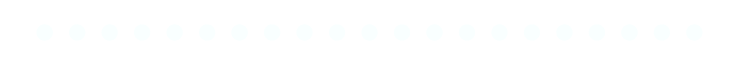 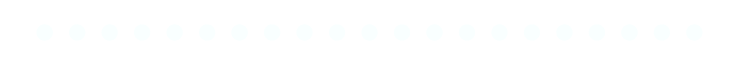 What Do I Need to Register to Vote?
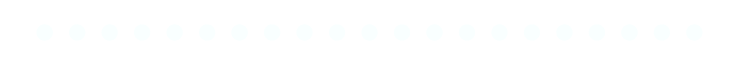 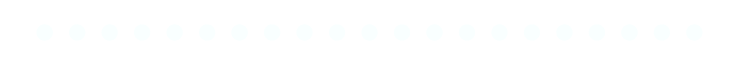 Before you register to vote, make sure you have the following documents ready to go…
You must have a valid AR driver’s license or ID card
OR have some proof of ID (ex: Social Security number, current utility bill, bank statement, etc)
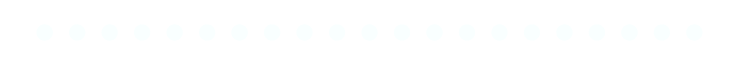 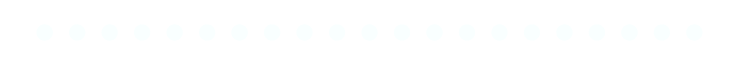 How Can I Register to Vote?
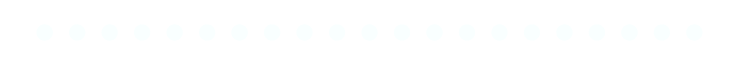 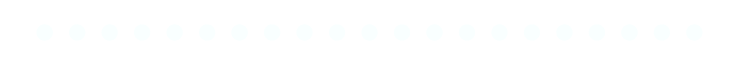 Now that you’re ready to register to vote, here are a few different ways to do so…
IN-PERSON: complete a form at your local County Clerk’s Office or any other approved agency (ex: DMV, public libraries, public assistance agency)
VIA PAPER FORM: print, complete, and return/mail in the form found at https://www.sos.arkansas.gov/uploads/elections/ArkansasVoterRegistrationApplication.pdf
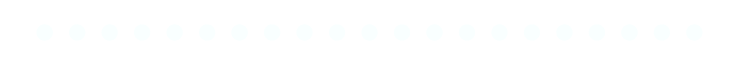 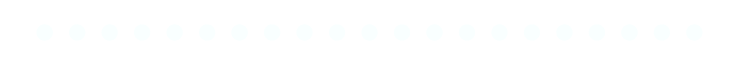 Important Voting Deadlines
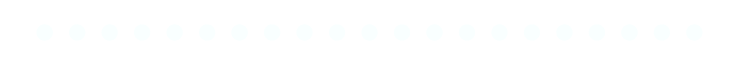 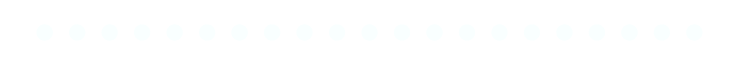 As a newly registered voter, here are some important dates you should know...
TBD
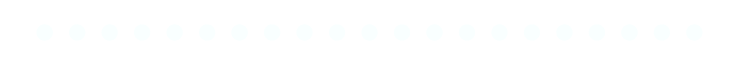 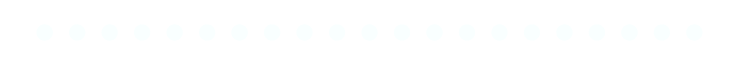 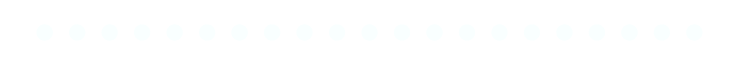 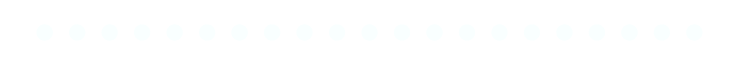 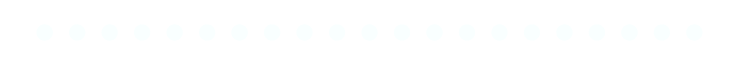 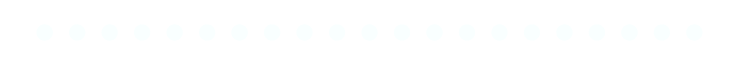 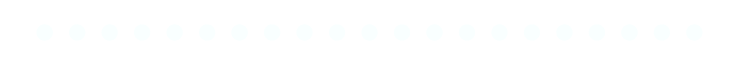 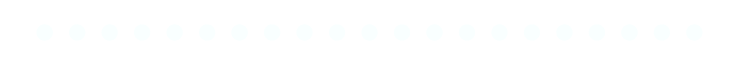 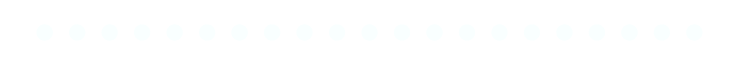 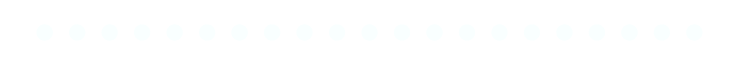 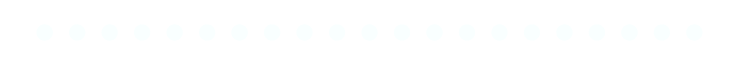 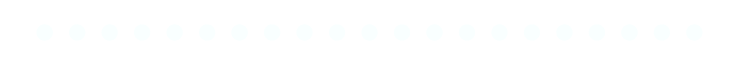 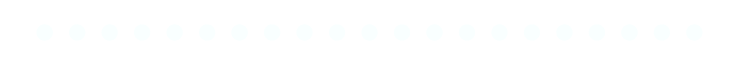 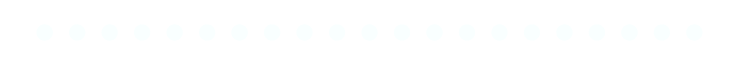 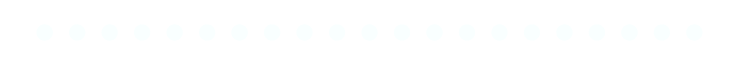 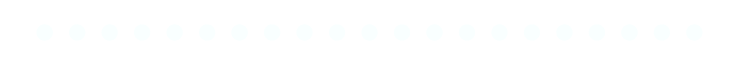 Arkansas’ Election Website
https://www.sos.arkansas.gov/elections/
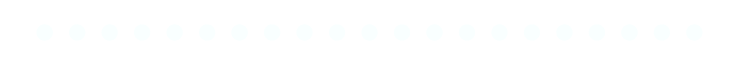 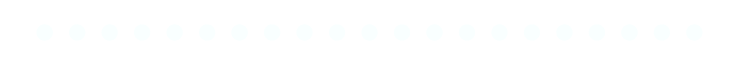 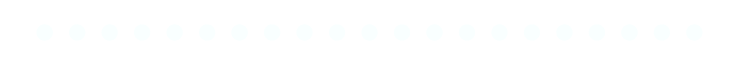 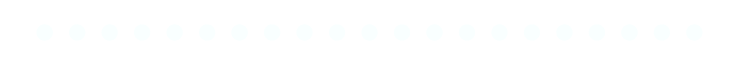 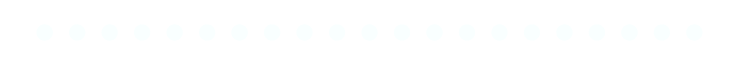 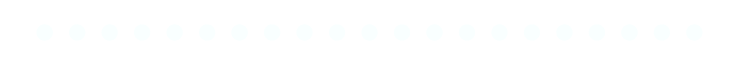 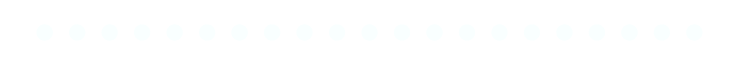 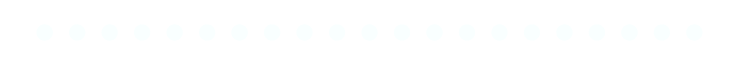 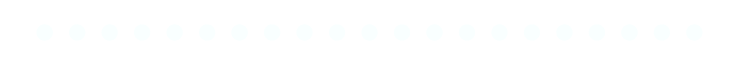 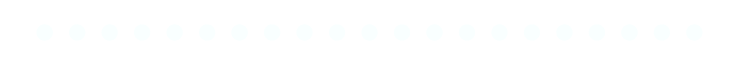 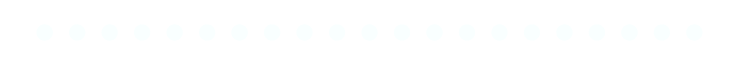 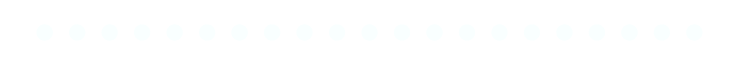 Follow Us
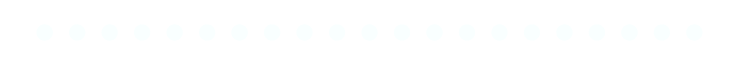 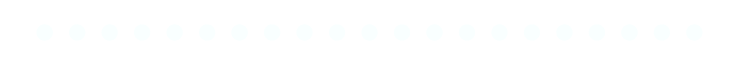 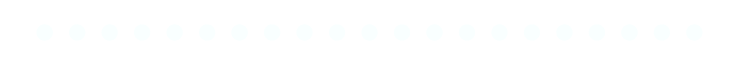 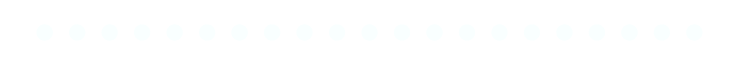 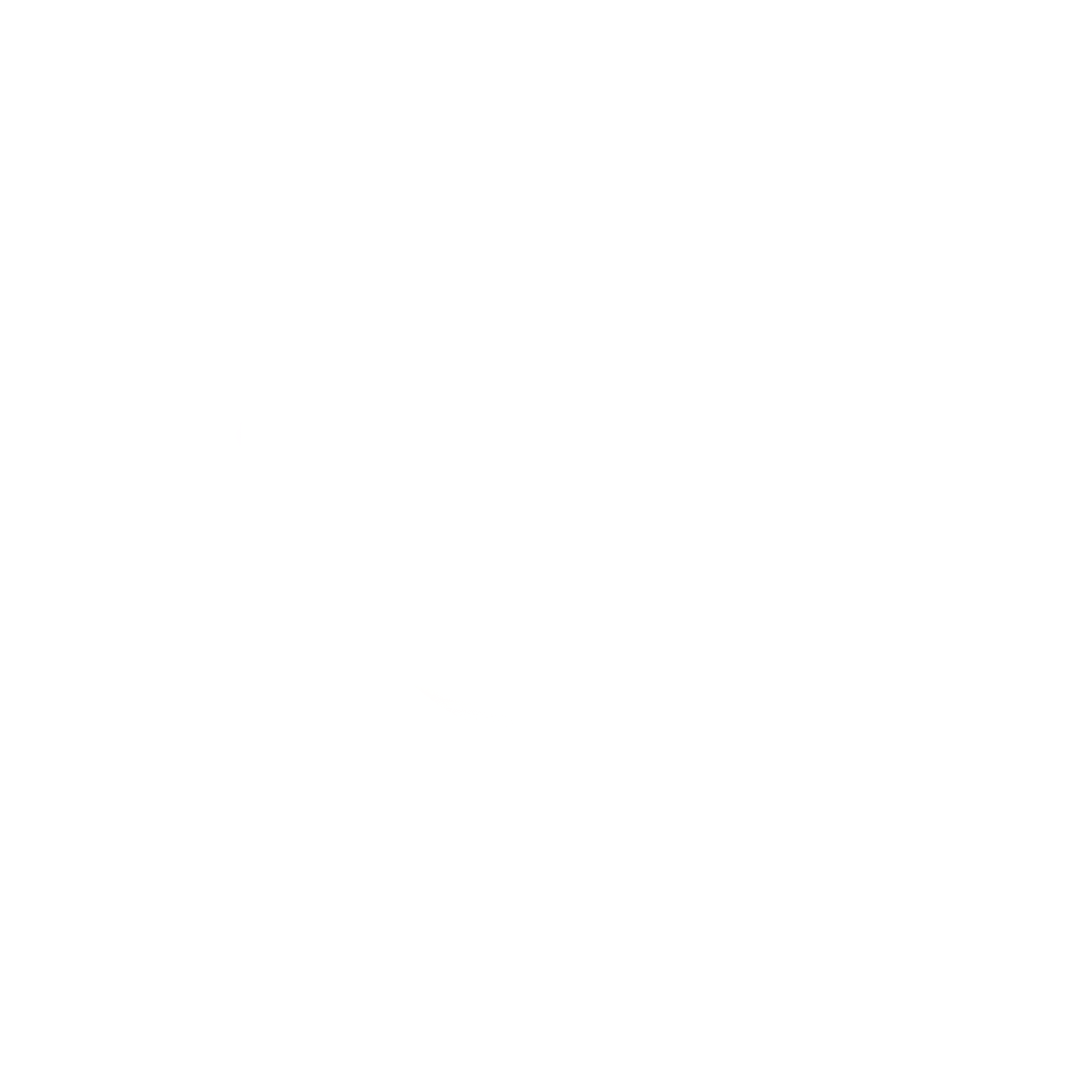 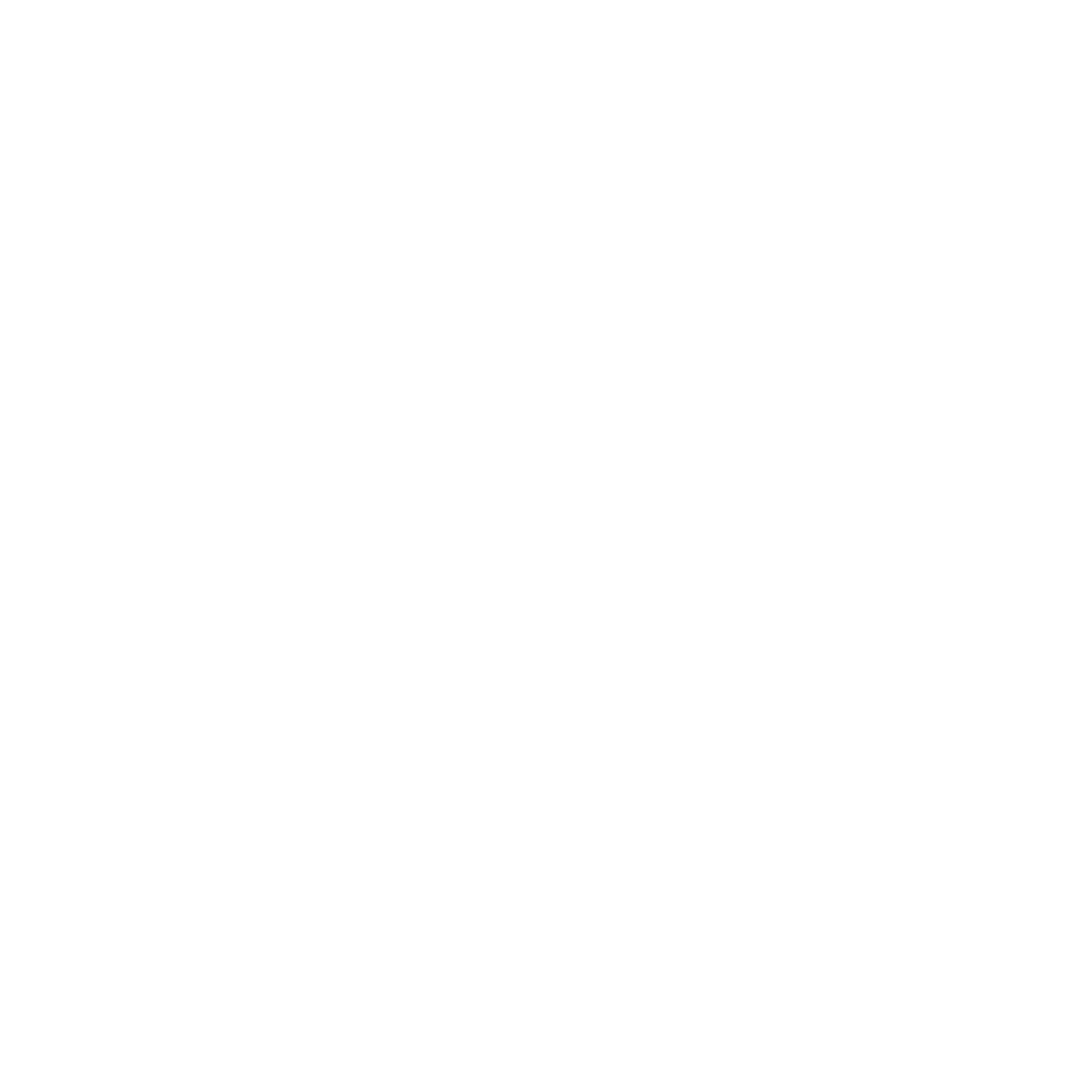 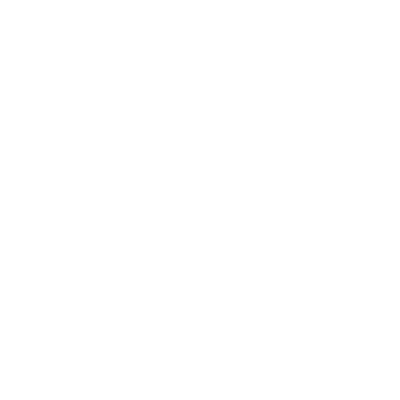 @CAMPUSELECT
@CAMPUS_ELECT
@CAMPUSELECT